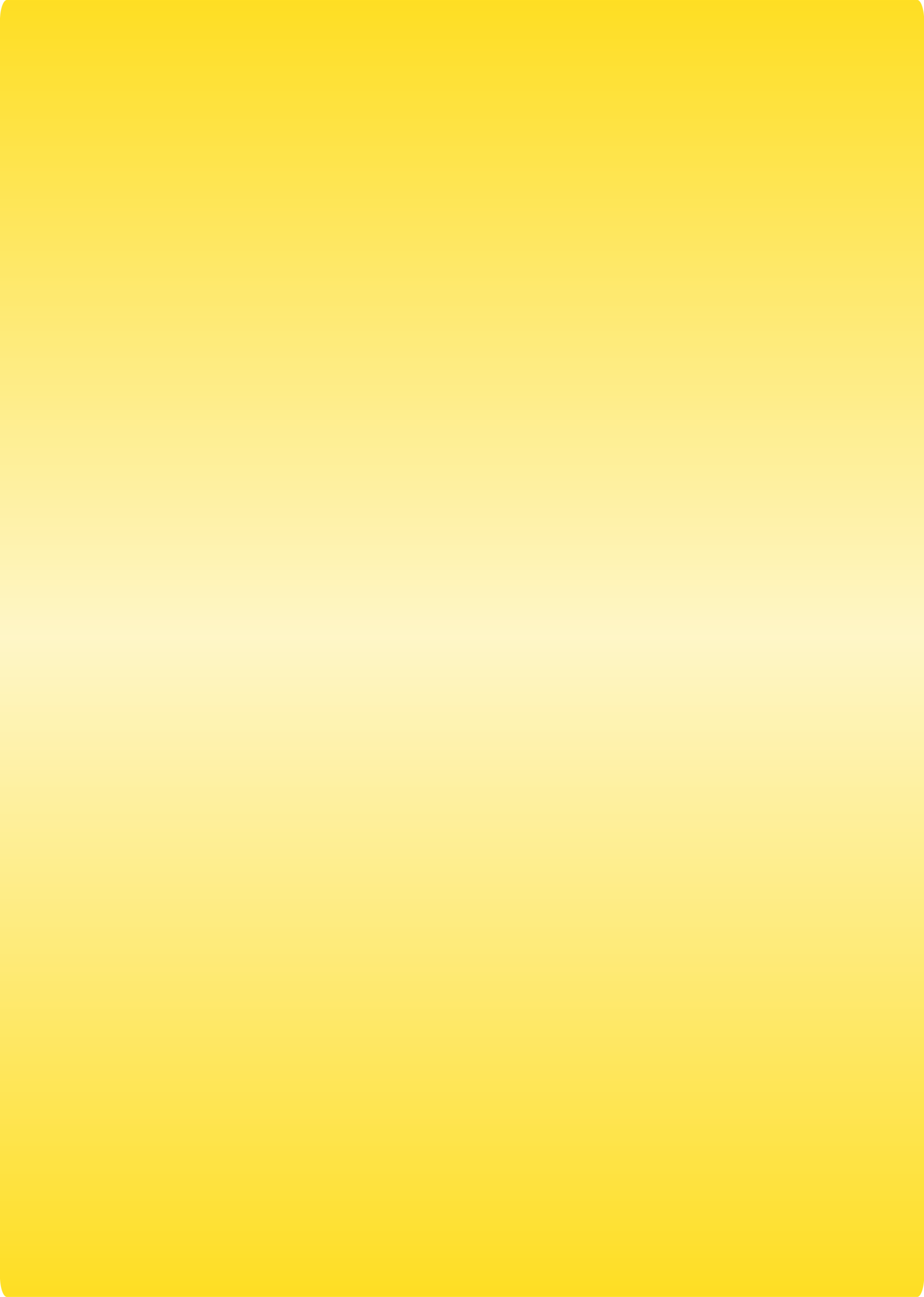 若者に「活躍の場」と「未来」をつくる
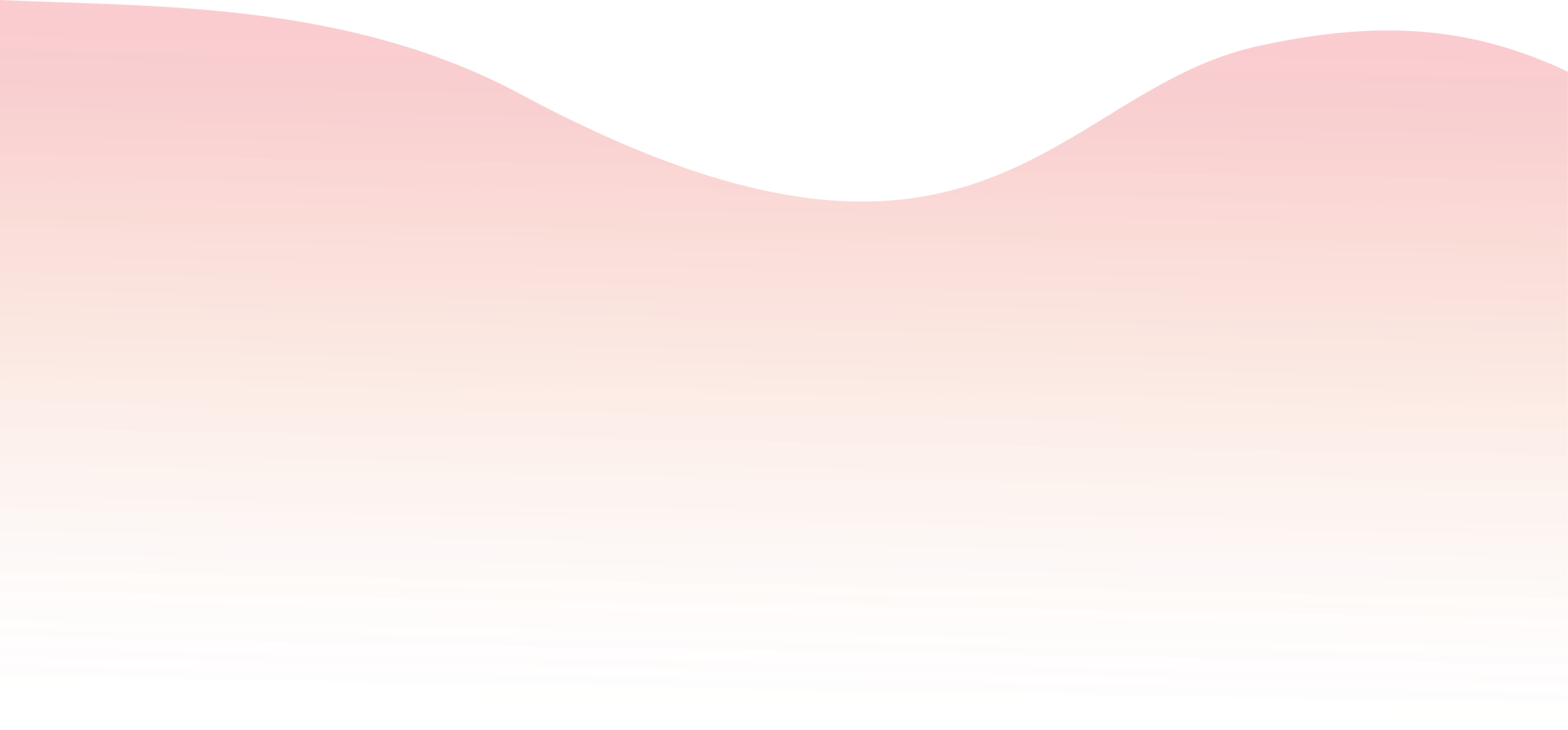 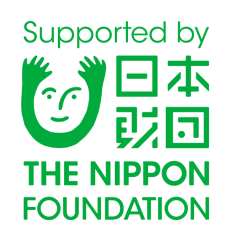 ２０１７年度
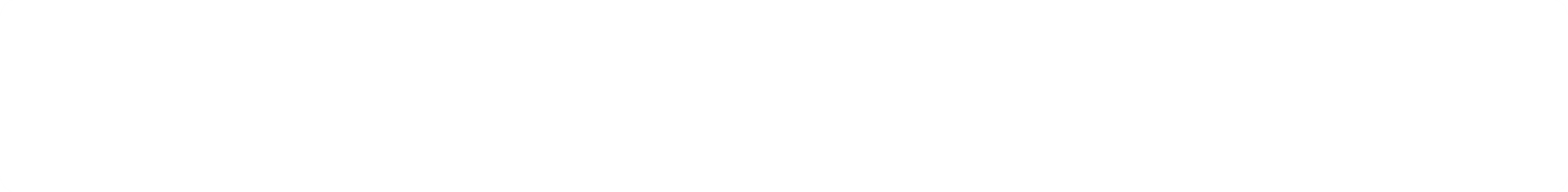 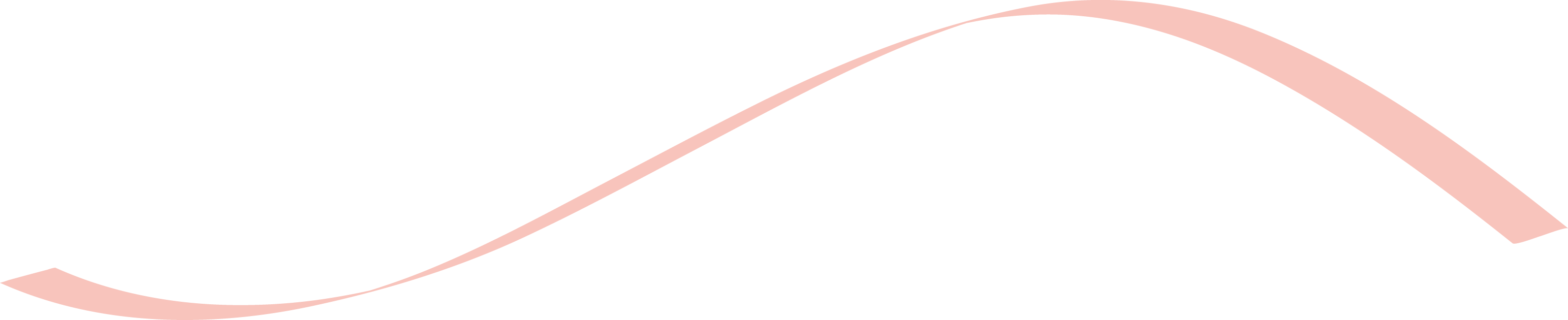 児童養護施設等を巣立つ
子ども達の将来のために
児童養護施設等を巣立つ子ども達の将来のために、
入所中、退所時、退所後、と「就労支援」という形でサポートを行います。
※児童養護施設等とはファミリーホーム、里親を含みます。
IT基礎講座
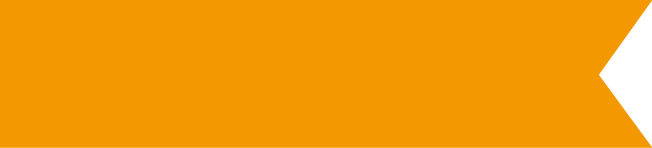 Word・Excelなどのoffice系ソフトのスキル習得を目的として、タイピング練習、Word・Excelの課題、そして全体的な学習を終えた後には、ビジネス文書やチラシ、表やグラフが作れるようになれば、一般事務の仕事に役立ちます。また、軽作業であっても、出退勤や記録をパソコンで入力することもありますので、パソコンに慣れておくと仕事の選択の幅が広がります。
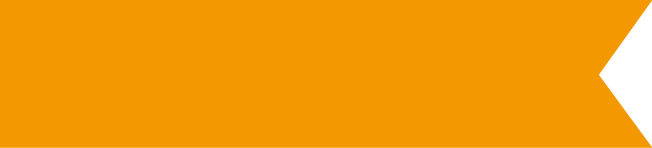 ＳＳＴ＆ビジネスマナー講座
SST（ソーシャル・スキル・トレーニング）は、コミュニケーションの基本である日常会話をテーマに、会話の基本的スキルを学習し、習得を目指します。会話の基本である「話す」・「聞く」のスキル向上を中心に取り組み、参加者の力と課題に合わせて、具体的な練習場面やテーマを設定しています。取り上げたテーマの例としては、人に話しかけるタイミングや話題の選び方、話を聞くときのあいづちなどがあります。
ビジネスマナーや就職活動及び就労に必要な知識を学習し、履歴書作成、模擬面接を通じて就職に向けた準備を進めるプログラムです。就職活動に向けて、自分がどのような働き方をしたいかを考えます。また、就職活動のための知識として、ハローワークの利用の仕方、求人票の見方などを知ります。講座を通じて自分の長所や短所を考えて整理し、履歴書を作成します。
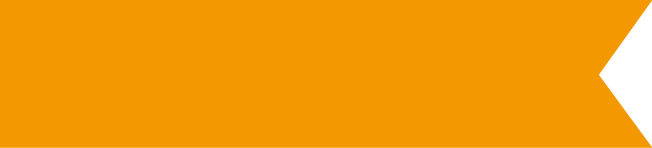 職場体験
職場体験によって成功体験を重ねることで、子ども達の自己肯定感を育むことができます。
また、子ども達は各企業に受け入れてもらえることにより、社会や大人に対して信頼する気持ちを抱くことができるようになります。
子ども達が、スムーズに社会と繋がり自立していけるよう、企業の皆さまにご協力いただいています。
TEL   090-1952-2551
FAX   0744-47-4764　
Mail   sparkle-mate@vport.org
URL   http://probono.vport.org
〒634-0005 
　奈良県橿原市北八木町1丁目1-8　橿原中央ビル3階
社会福祉法人ぷろぼの　
若者に「活躍の場」と「未来」をつくる
相談センター　担当：平井
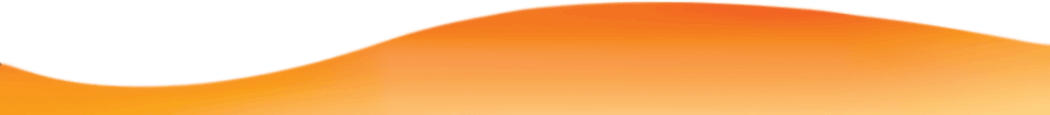 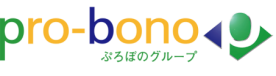 助成：日本財団